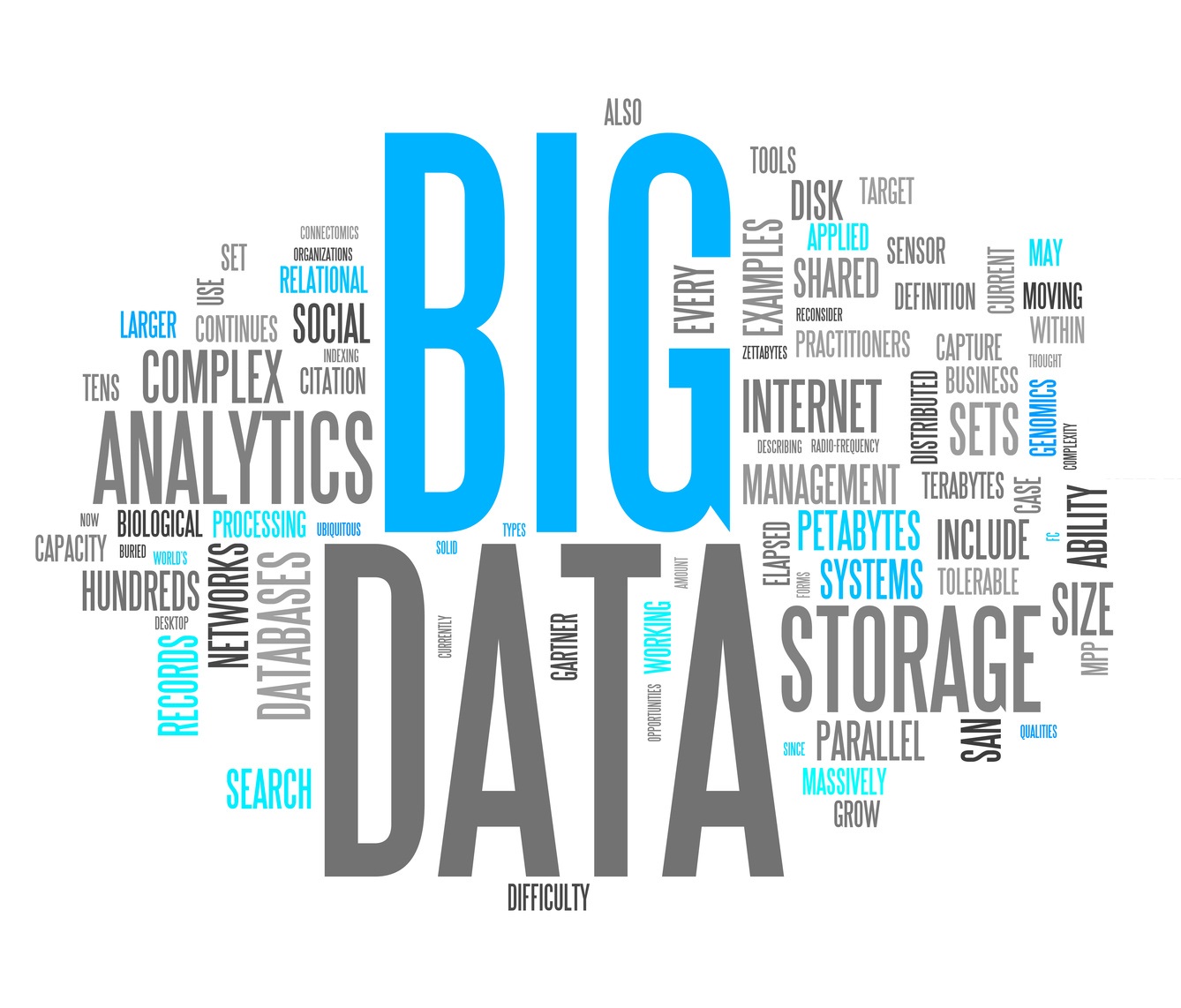 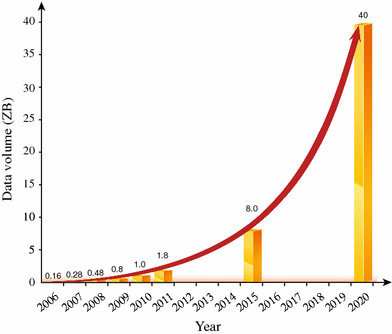 “Data is the oil of the new age”
“Data is the oil of the new age”
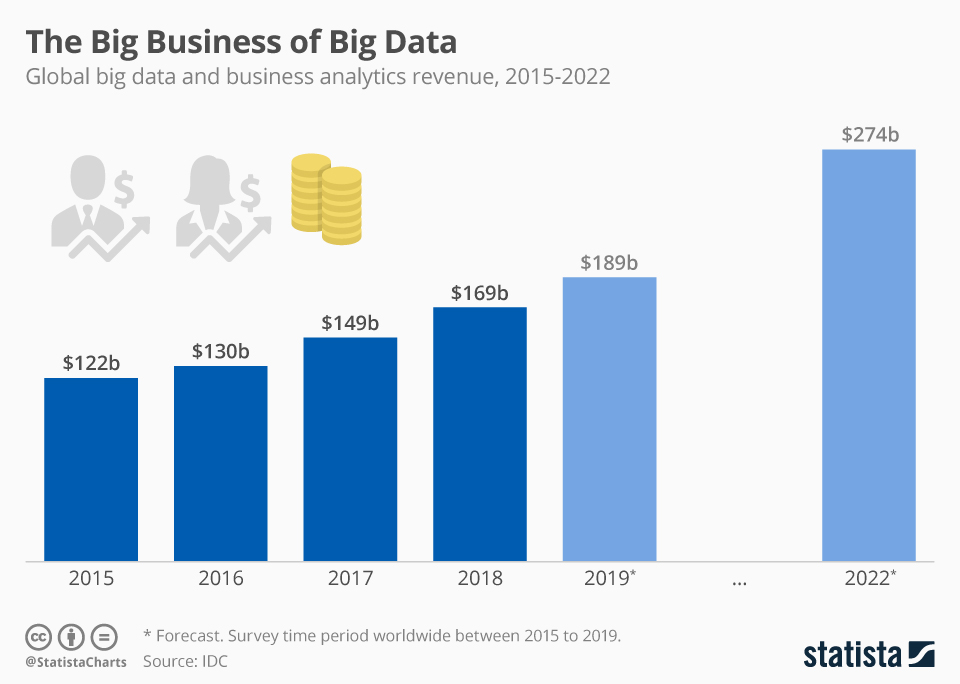 “Data is the oil of the new age”
but, just like oil,
“unrefined data cannot really be used”
“Data is the oil of the new age”
but, just like oil,
“unrefined data cannot really be used”
How do we refine data?
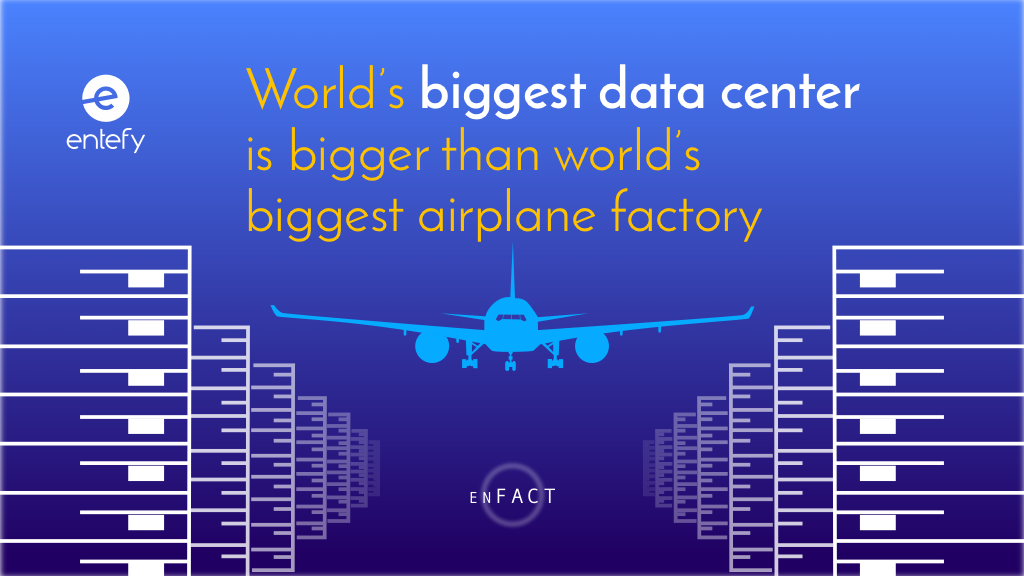 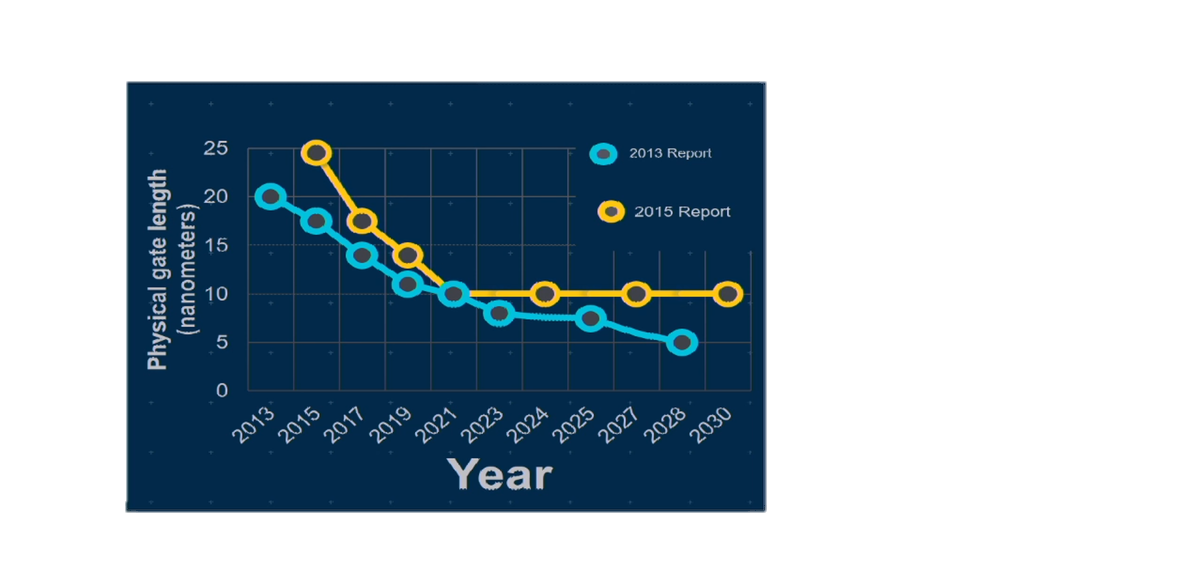 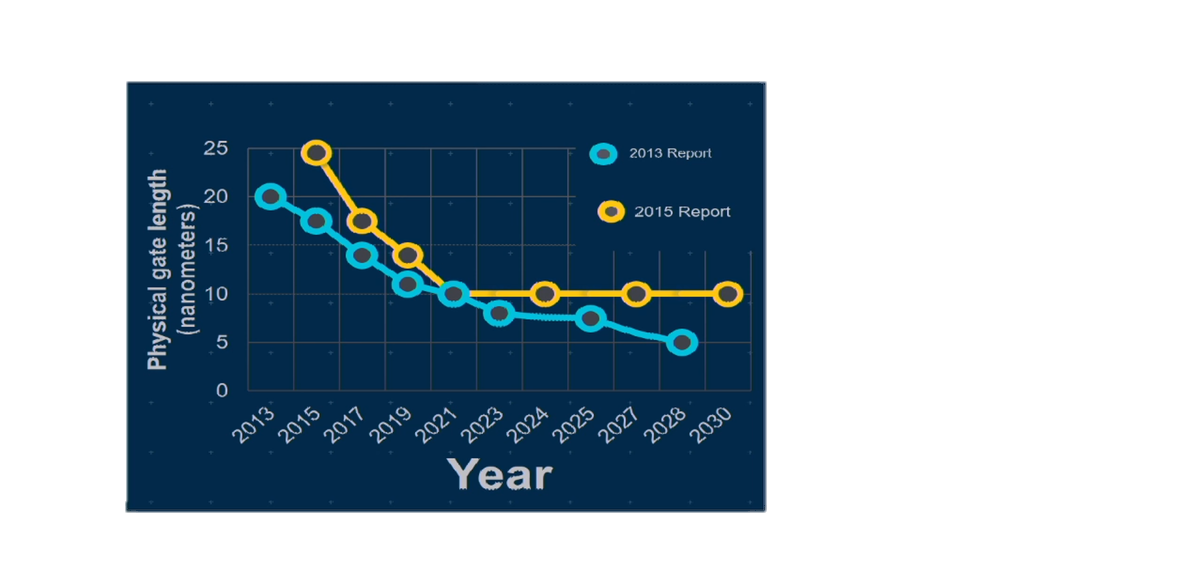 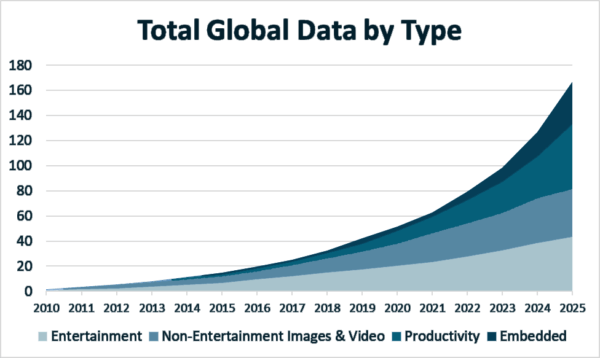 MapReduce [Dean, Ghemawat, ‘04, ‘08]
 Hadoop [White, ‘12]
 Pregel [Google, ‘09]
 Dryad [Isard, Budiu, Yu, Birrell, Fetterly, ‘07]
 Spark [Zaharia, Chowdhury, Franklin, Shenker, Stoica, ‘10]
 Flume [Chambers, Raniwala, Perry, Adams, Henry, Bradshaw, Weizenbaum, ‘10]
…
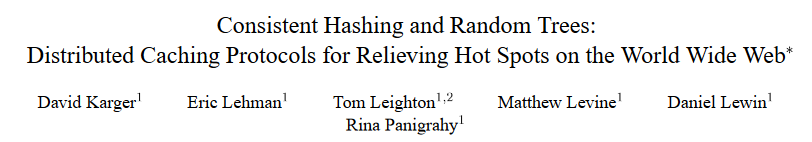 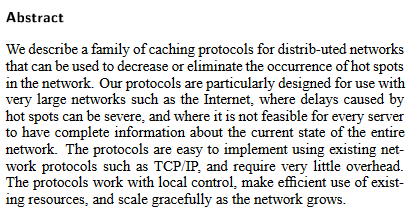 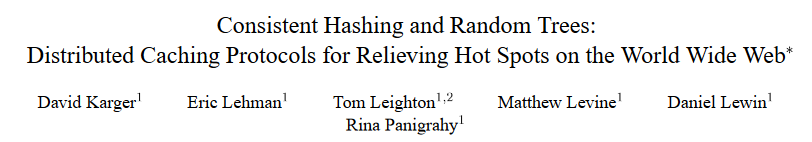 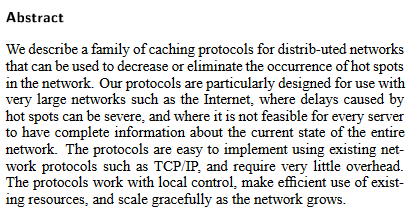 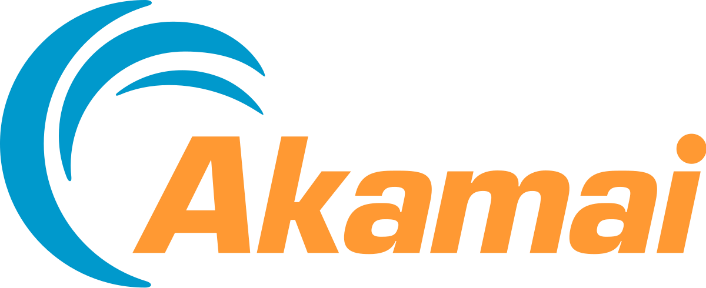 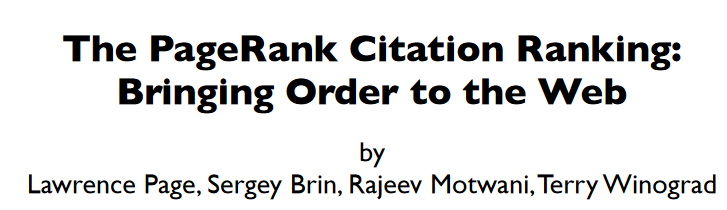 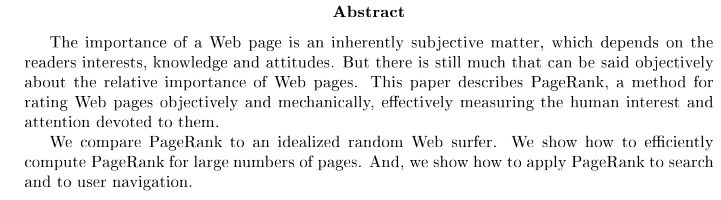 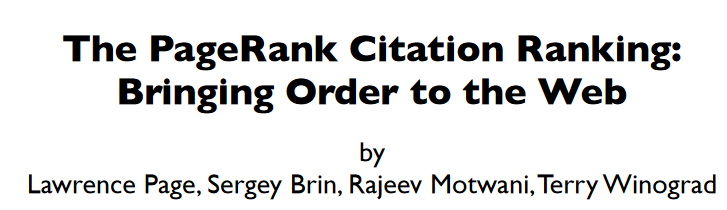 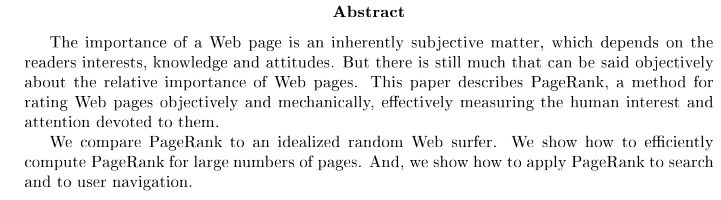 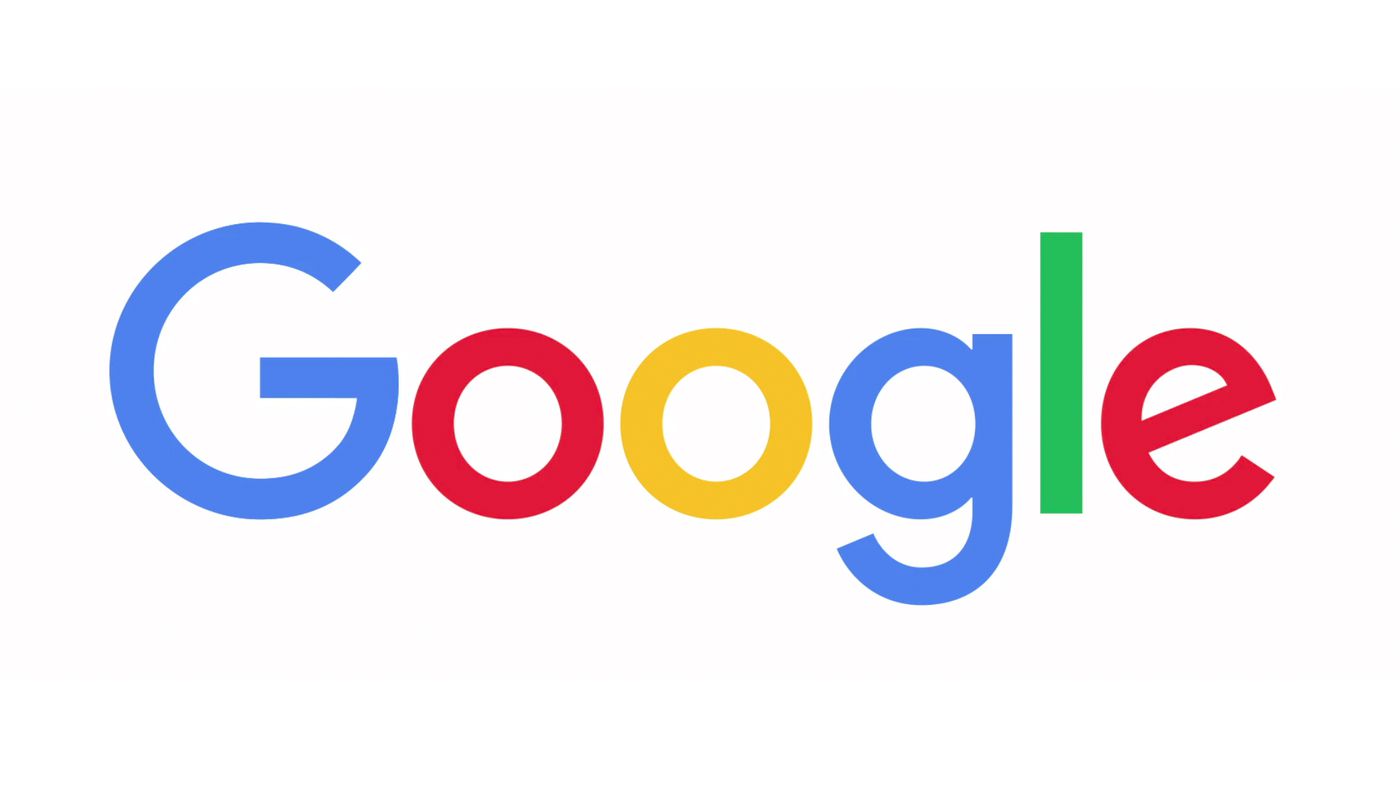 Parallel Random Walks
Why Random Walks?
Web ratings [Page, Brin, Motwani, Winograd ’99] [Berkhin ‘05]
	 [Chierichetti, Haddadan ‘17]
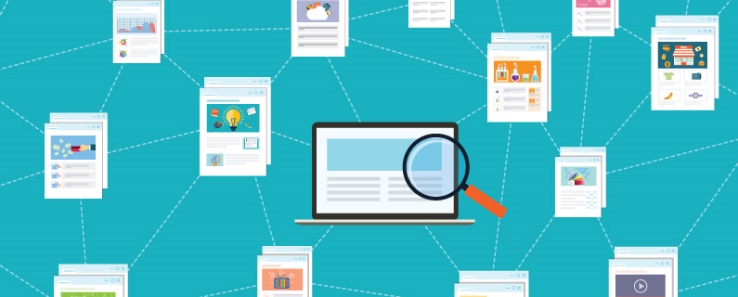 Graph partitioning [Andersen, Chung, Lang ‘06]
Random spanning trees [Kelner, Mądry ‘09]
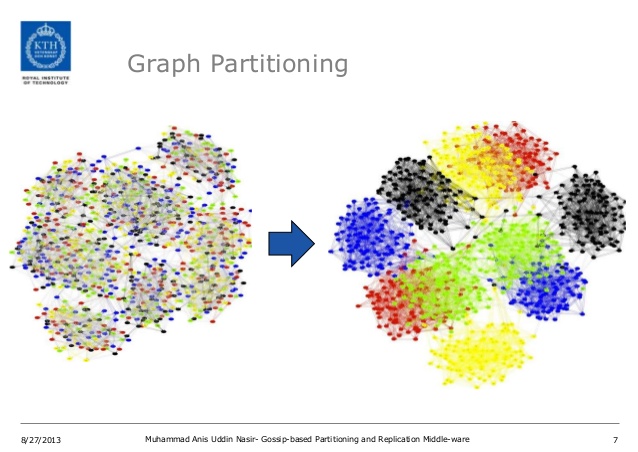 Laplacian solvers [Andoni, Krauthgamer, Pogrow ‘18]
Connectivity [Reif ’85] [Halperin, Zwick ’94]
Matching [Goel, Kapralov, Khanna ‘13]
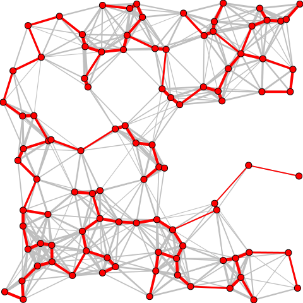 Property testing [Goldreich, Ron ’99] [Kaufman, Krivelevich, Ron ‘04]
 	[Czumaj, Sohler ’10] [Nachmias, Shapira ‘10] [Kale, Seshadhri ‘11]
	[Czumaj, Peng, Sohler ’15] [Chiplunkar, Kapralov, Khanna, Mousavifar, Peres ‘18]
	[Kumar, Seshadhri, Stolman ‘18] [Czumaj, Monemizadeh, Onak, Sohler ’19]
How to Compute Random Walks?
How to Compute Random Walks?
(in “a small” number of parallel steps)
Massively Parallel Computation (MPC)
All-to-all synchronous communication
S
S
S
S
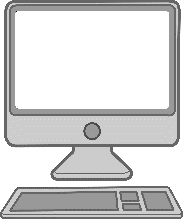 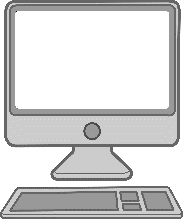 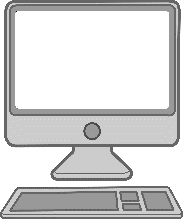 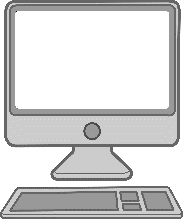 . . .
N machines:
N * S = O(#edges)
Massively Parallel Computation (MPC)
All-to-all synchronous communication
S
S
S
S
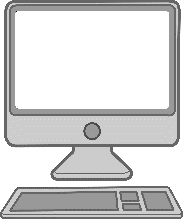 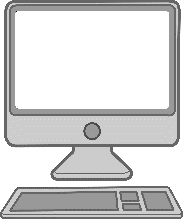 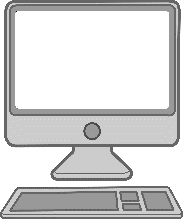 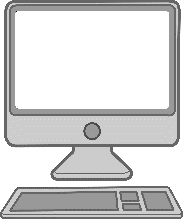 . . .
N machines:
N * S = O(#edges)
S
S
S
S
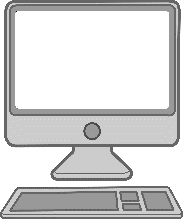 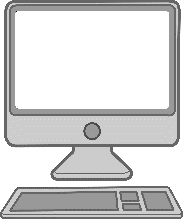 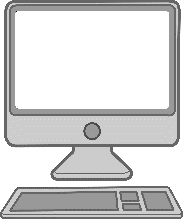 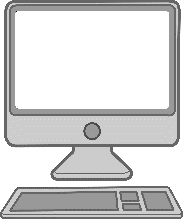 . . .
Massively Parallel Computation (MPC)
All-to-all synchronous communication
S
S
S
S
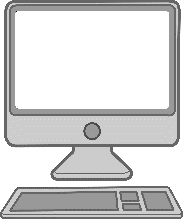 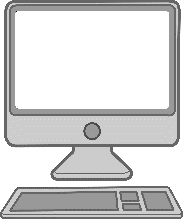 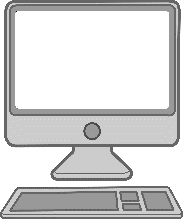 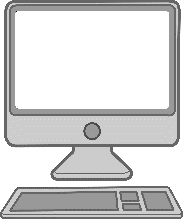 . . .
N machines:
N * S = O(#edges)
Local running 
time can be 
arbitrarily large.
S
S
S
S
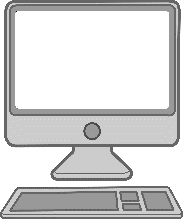 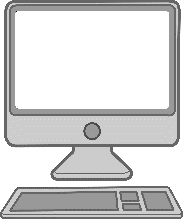 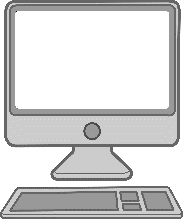 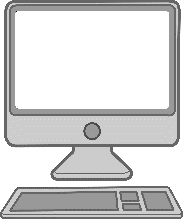 . . .
Massively Parallel Computation (MPC)
All-to-all synchronous communication
Models computation
in datacenters.
S
S
S
S
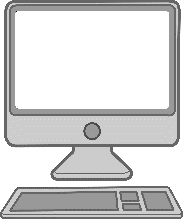 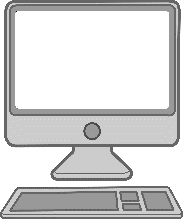 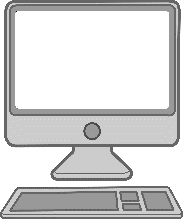 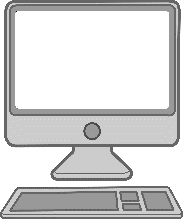 . . .
N machines:
N * S = O(#edges)
Local running 
time can be 
arbitrarily large.
S
S
S
S
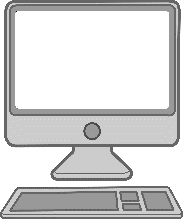 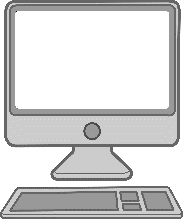 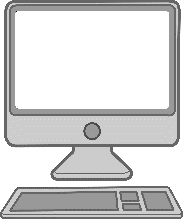 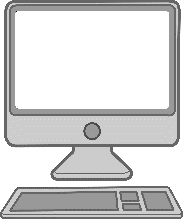 . . .
A simple approach
v
A simple approach
v
A simple approach
v
A simple approach
v
A simple approach
Takes O(L) rounds.
Can we do faster?
v
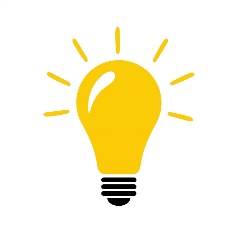 Idea: Predict where random-walk prefixes will end
		and prepare their continuation (stitch them).
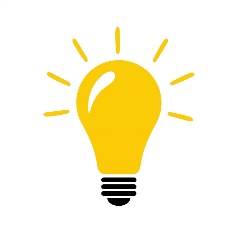 Idea: Predict where random-walk prefixes will end
		and prepare their continuation (stitch them).
Challenge: How can we predict the future?
Prior work (length-L random walks)
Random walks [Sarma, Molla, Pandurangan and Upfal ‘12]:
	undirected: O(√L) rounds
           directed: O(L) rounds
PageRank [Haveliwala and Kamvar ’03]:
           directed: O(log n / ε) rounds, Power method
Prior work (length-L random walks)
Random walks [Sarma, Molla, Pandurangan and Upfal ‘12]:
	undirected: O(√L) rounds
           directed: O(L) rounds
PageRank [Haveliwala and Kamvar ’03]:
           directed: O(log n / ε) rounds, Power method
Our results in MPC
(multiple independent walks)
Random walks:
	undirected: O(log L) rounds
           directed: O(log2 L + log2 log n) rounds
PageRank:
           directed: O(log2 1/ε + log2 log n) rounds

Space per machine: sublinear in n 
	       Total space: O(m1+o(1) L).
Prior work (length-L random walks)
Random walks [Sarma, Molla, Pandurangan and Upfal ‘12]:
	undirected: O(√L) rounds
           directed: O(L) rounds
PageRank [Haveliwala and Kamvar ’03]:
           directed: O(log n / ε) rounds, Power method
Random walks [Bahmani, Chakrabarti and Xin ‘11]:
	directed and dependent: O(log L) rounds
Our results in MPC
(multiple independent walks)
Random walks:
	undirected: O(log L) rounds
           directed: O(log2 L + log2 log n) rounds
PageRank:
           directed: O(log2 1/ε + log2 log n) rounds

Space per machine: sublinear in n 
	       Total space: O(m1+o(1) L).
(undirected)
Random walks
Part I
(undirected)
Random walks
Part I
PageRank
Part II
(directed)
(undirected)
Random walks
Part I
Part III
(directed)
PageRank
Part II
(directed)
Part I:Random Walks in Undirected Graphs
Idea: Stitching
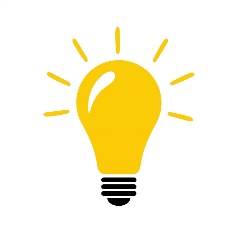 L
v
Idea: Stitching
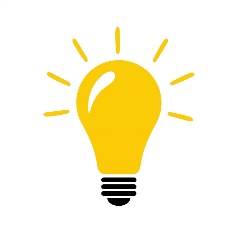 L
v
1.  Instead, each vertex samples L/2-length walk
w
L/2
v
L/2
x
w
Idea: Stitching
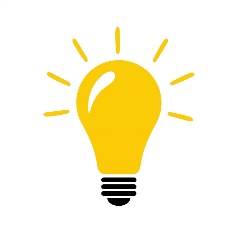 L
v
1.  Instead, each vertex samples L/2-length walk
w
L/2
v
L/2
x
w
2.  Stitch
L
x
v
Idea: Stitching
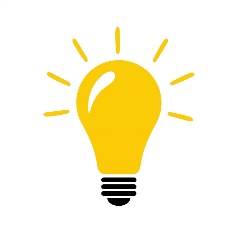 Recurse for lengths L/2, L/4, …
L
v
1.  Instead, each vertex samples L/2-length walk
w
L/2
v
L/2
x
w
2.  Stitch
L
x
v
Idea: Stitching
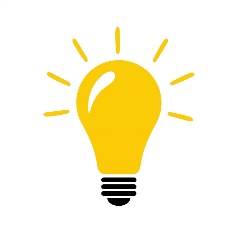 Recurse for lengths L/2, L/4, …
L
v
1.  Instead, each vertex samples L/2-length walk
w
L/2
v
L/2
But how w knows a priori how many walks will pass through it?
x
w
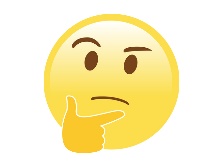 2.  Stitch
L
x
v
Follow π
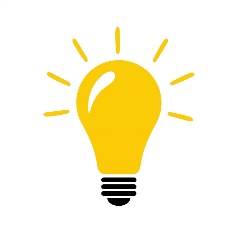 Stationary distribution:
π W = π
Example: Stationary distribution
5
π W = π
3
4
2
1
Example: Stationary distribution
5
π W = π
3
4
2
1
Example: Stationary distribution
5
π W = π
3
4
2
W =
1
Example: Stationary distribution
5
π W = π
π(v) = d(v) / (2m)
3
4
2
W =
1
π = (3/10, 1/10, 2/10, 2/10, 2/10)
Follow π
G
Vertex v computes proportionally to π(v) , say d(v), many random walks.
w
v
y
Follow π
G
Vertex v computes proportionally to π(v) , say d(v), many random walks.
w
v
In expectation, after t steps there are proportionally to π(v) walks ending at v.
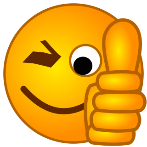 y
Takeaway
1. Following π allows us to “predict” the future.
Takeaway
1. Following π allows us to “predict” the future.
≥1/(2m)
2. The memory requirement is inversely proportional to the min entry of π.
Sooo, what’s the trouble with directed?
Undirected graphs
Directed graphs
vs
Sooo, what’s the trouble with directed?
Undirected graphs
Directed graphs
π is easy to compute: 
π(v)=deg(v) / (2m).
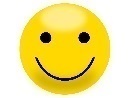 vs
π(v) is “nicely” lower-bounded.
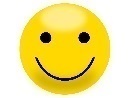 Sooo, what’s the trouble with directed?
Undirected graphs
Directed graphs
π is easy to compute: 
π(v)=deg(v) / (2m).
π can be difficult to compute.
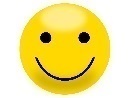 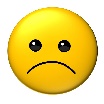 vs
π(v) is “nicely” lower-bounded.
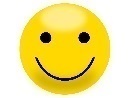 Sooo, what’s the trouble with directed?
Undirected graphs
Directed graphs
π is easy to compute: 
π(v)=deg(v) / (2m).
π can be difficult to compute.
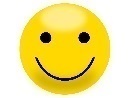 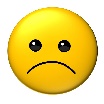 vs
π(v) is “nicely” lower-bounded.
π(v) can be O(1/2n).
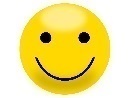 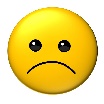 Part II:PageRank in Directed Graphs
Knowing π ≈ knowing the future
PageRank (directed)
PageRank (directed)
Walk matrix of G.
(D is a diagonal 
degree matrix)
Jumping to a random vertex
PageRank (directed)
Random walks
PageRank
π difficult to compute.
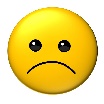 vs
π(v) can be O(1/2n).
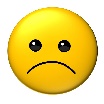 PageRank (directed)
Random walks
PageRank
π difficult to compute.
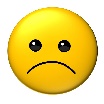 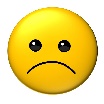 vs
π(v) can be O(1/2n).
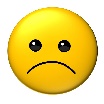 PageRank (directed)
Random walks
PageRank
π difficult to compute.
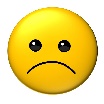 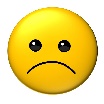 vs
π(v) can be O(1/2n).
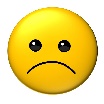 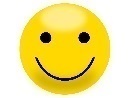 PageRank (directed)
Enables us to use
stitching idea
Random walks
PageRank
π difficult to compute.
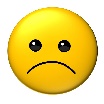 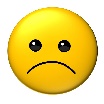 vs
π(v) can be O(1/2n).
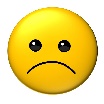 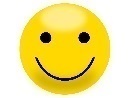 How to compute PageRank?
[Breyer ‘02]
How to compute PageRank?
[Breyer ‘02]
Approximating PageRank “equals” computing O(log n) short random walks from each vertex.
How to compute PageRank?
[Breyer ‘02]
Undirected PageRank simple
Approximating PageRank “equals” computing O(log n) short random walks from each vertex.
How to compute PageRank?
[Breyer ‘02]
Undirected PageRank simple
Approximating PageRank “equals” computing O(log n) short random walks from each vertex.
How about directed PageRank?
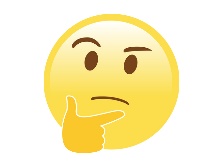 Molding Undirected to Directed
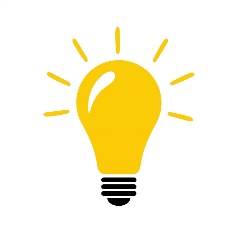 Molding Undirected to Directed
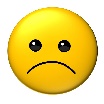 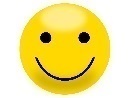 PageRank GU
PageRank GD
Molding Undirected to Directed
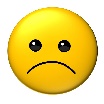 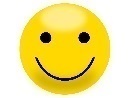 PageRank GU
PageRank GD
Molding Undirected to Directed
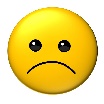 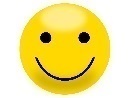 PageRank GU
PageRank GD
Molding Undirected to Directed
Random walks
for G1.
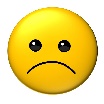 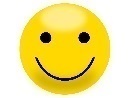 PageRank GU
PageRank GD
Molding Undirected to Directed
PageRank approximated from short random walks [Breyer ‘02]
Random walks
for G1.
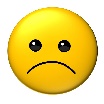 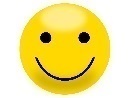 PageRank GU
PageRank G1
PageRank GD
Molding Undirected to Directed
PageRank approximated from short random walks [Breyer ‘02]
Random walks
for G2.
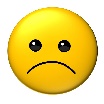 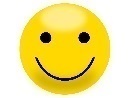 PageRank GU
PageRank G1
PageRank G2
PageRank GD
Molding Undirected to Directed
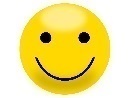 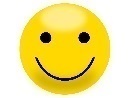 PageRank GU
PageRank G1
PageRank G2
PageRank GD
. . .
Knowing π ≈ knowing the future
Gradually injected directedness
How to get walk for Gj+1 from Gj?
How to get walk for Gj+1 from Gj?
Input: a walk w in Gj
Output: a walk in Gj+1 or “fail”
Perform rejection sampling on each edge of w in Gj.
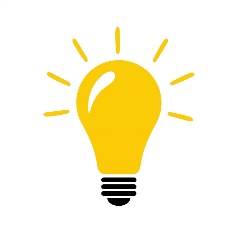 How to get walk for Gj+1 from Gj?
Input: a walk w in Gj
Output: a walk in Gj+1 or “fail”
Perform rejection sampling on each edge of w in Gj.
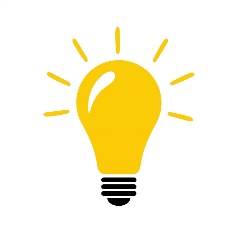 e ∈ w:
-  e is from GU with prob. 1-j/log log n
-  o.w., e is from GD
How to get walk for Gj+1 from Gj?
Input: a walk w in Gj
Output: a walk in Gj+1 or “fail”
Perform rejection sampling on each edge of w in Gj.
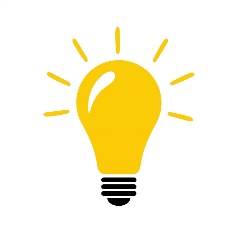 e ∈ w:
-  e is from GU with prob. 1-j/log log n
-  o.w., e is from GD
-  If e is sampled from GD accept
-  If e is sampled from GU 
      * prob 1/(j+1) reject
      * o.w., accept
How to get walk for Gj+1 from Gj?
Input: a walk w in Gj
Output: a walk in Gj+1 or “fail”
Perform rejection sampling on each edge of w in Gj.
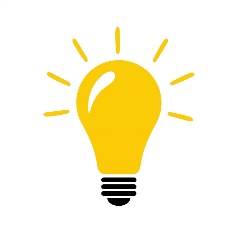 e ∈ w:
-  e is from GU with prob. 1-j/log log n
-  o.w., e is from GD
-  If e is sampled from GD accept
-  If e is sampled from GU 
      * prob 1/(j+1) reject
      * o.w., accept
Success probability: walk from Gj to Gj+1
Success probability: walk from Gj to Gj+1
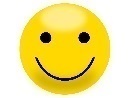 Success probability: walk from Gj to Gj+1
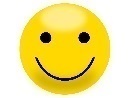 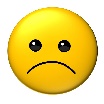 Success probability: walk from Gj to Gj+1
G0 does not have a 
mixture of GU and GD, 
it consists of GU alone.
So, how to use G0 
to get a walk in G1?
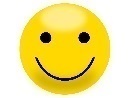 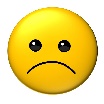 Idea: Pretend that an edge of GU is in GD
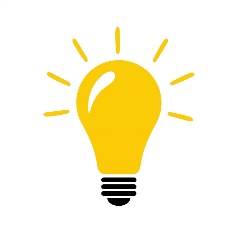 Idea: Pretend that an edge of GU is in GD
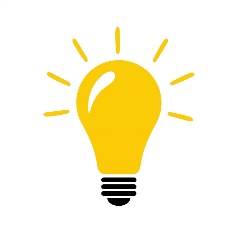 Goal: transform a walk from GU to G1.
v
Idea: Pretend that an edge of GU is in GD
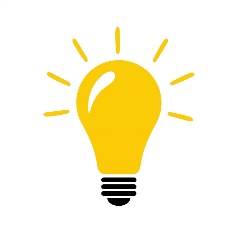 Goal: transform a walk from GU to G1.
v
v
. . .
in-deg = n
Idea: Pretend that an edge of GU is in GD
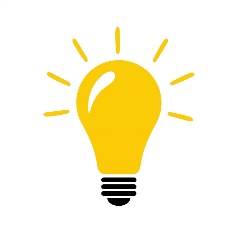 Goal: transform a walk from GU to G1.
out-deg/deg = large
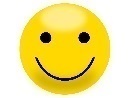 v
v
out-deg/deg = small
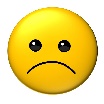 . . .
in-deg = n
Transform the graph s.t. out-deg/deg = large
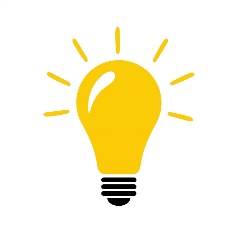 Transformation
a
v
e1
en
. . .
in-deg = n
Transformation
a
e1
v
a
. . .
v
vlog n
e1
en
en
. . .
in-deg = n
Transformation
a
n/2 parallel
edges
e1
v
a
. . .
v
vlog n - 1
vlog n
e1
en
en
. . .
in-deg = n
Transformation
a
n/4 parallel
edges
n/2 parallel
edges
e1
v
a
. . .
. . .
v
vlog n - 2
vlog n - 1
vlog n
e1
en
en
in-deg=2
. . .
in-deg = n
Knowing π ≈ knowing the future
Gradually injected directedness
Boost existing directedness
Pretend that an undirected = directed
Transform to a balanced graph
Part III:Random Walks in Directed Graphs
Walks via PageRank
Input: GD, length L
Output: a walk of length L in GD

Return a PageRank walk of length L for ε=1/L.
With constant probability, this walk
does not make any random jump.
So, it is a random walk in GD.
Walks via PageRank
Input: GD, length L
Output: a walk of length L in GD

Return a PageRank walk of length L for ε=1/L.
Oh, we can set ε as small 
as we like at no cost?
With constant probability, this walk
does not make any random jump.
So, it is a random walk in GD.
Walks via PageRank
Input: GD, length L
Output: a walk of length L in GD

Return a PageRank walk of length L for ε=1/L.
Oh, we can set ε as small 
as we like at no cost?
Reminder
With constant probability, this walk
does not make any random jump.
So, it is a random walk in GD.
Walks via PageRank
Input: GD, length L
Output: a walk of length L in GD

Return a PageRank walk of length L for ε=1/L.
Oh, we can set ε as small 
as we like at no cost?
Reminder
With constant probability, this walk
does not make any random jump.
So, it is a random walk in GD.
For L > log n, then ε < 1/log n and the acceptance prob. is too low.
Handling small ε
Let ε’ be the target value of ε
Transition from GD for ε=1/2 to GD for ε=ε’.

The transition is done in a similar manner as for going from G0 to Glog log n.
To summarize
Transform the graph so that out-deg/deg ≥ 1/3.

Transition from GU to GD for ε=1/2.

Transition from ε=1/2 to ε=1/L directly on GD.
Knowing π ≈ knowing the future
Gradually injected directedness
Boost existing directedness
Pretend that an undirected = directed
Transform to a balanced graph
Open question
We saw how to compute PageRank, for ε=const, in
O(poly log log n) rounds and O(m + n1+o(1)) memory.
Can we do this in
O(poly log log n) rounds and O(m + n poly log n) memory?
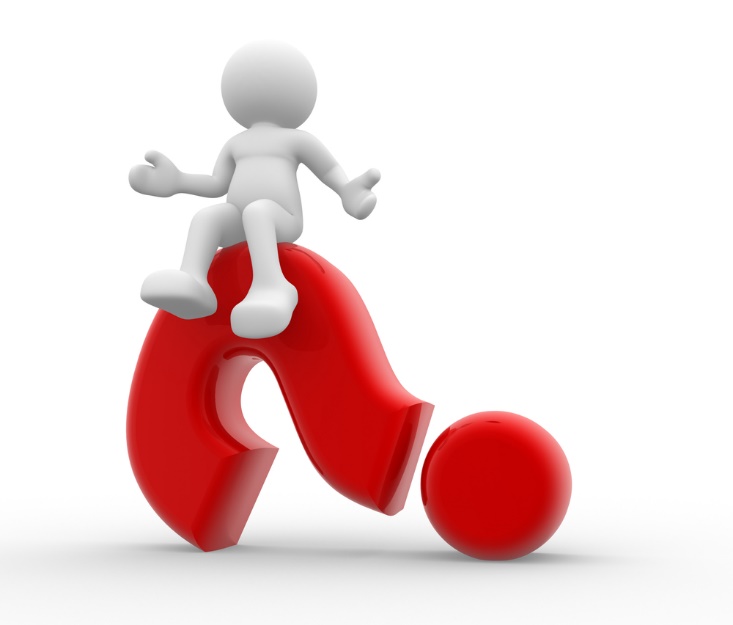 PageRank: Takeaway
1. The stationary distribution is lower-bounded by ε/n.
PageRank: Takeaway
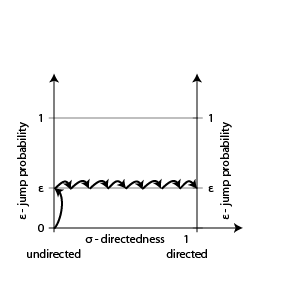 1. The stationary distribution is lower-bounded by ε/n.
2. “Small” changes in a walk matrix affect the stationary distribution by little.
How to Compute Random Walks?
(in “a small” number of sequential steps)
L = length
v
How to Compute Random Walks?
(in “a small” number of sequential steps)
L = length
v1
v
How to Compute Random Walks?
(in “a small” number of sequential steps)
L = length
v2
v1
v
How to Compute Random Walks?
(in “a small” number of sequential steps)
L = length
. . .
v2
vL
v1
v
How to Compute Random Walks?
(in “a small” number of sequential steps)
Inherently requires L steps!
L = length
. . .
v2
vL
v1
v
Doubling by Stitching
G
In step i, maintain a number of 
  2i-length walks from each vertex
w
2i
v
Doubling by Stitching
G
x
In step i, maintain a number of 
  2i-length walks from each vertex
w
2i
2i
v
Doubling by Stitching
G
x
In step i, maintain a number of 
  2i-length walks from each vertex
w
2i+1
Merge two walks of length 2i
to obtain one of length 2i+1
v
Doubling by Stitching
But how w knows a priori how many walks will pass through it?
G
x
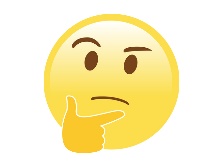 w
2i+1
v
y